¿PUEDO IR AL BAÑO?
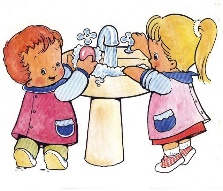 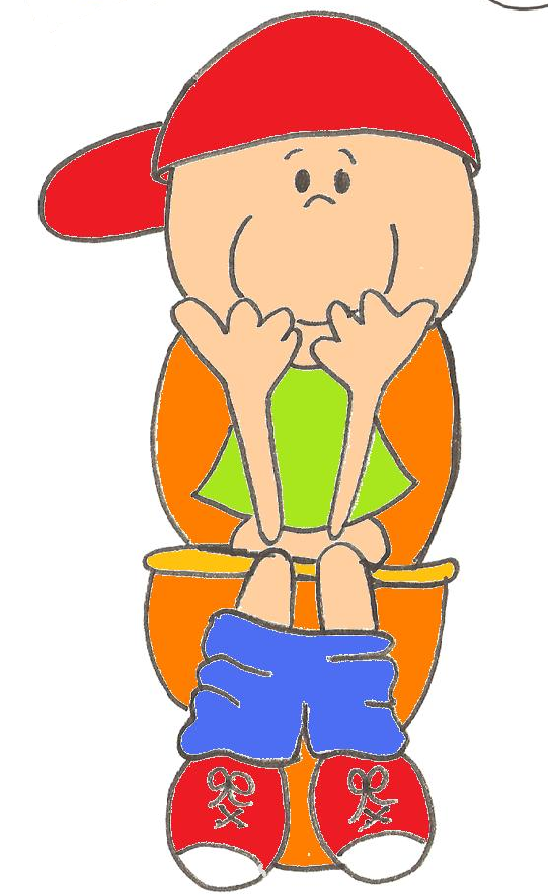